Lab 10
By: Dakota Johnson
Lab Partner: Josiah Abel
Instructor: Andy Bell
Bench Number:  6
Class: EECT 122-20C
Date: 3/18/2015
Objectives:
To build a MOD-12 counter circuit and test the total propagation delay of the circuit.
Equipment and Parts:
Data/Lab Results/Simulations/Schematics:
State Transition Diagram
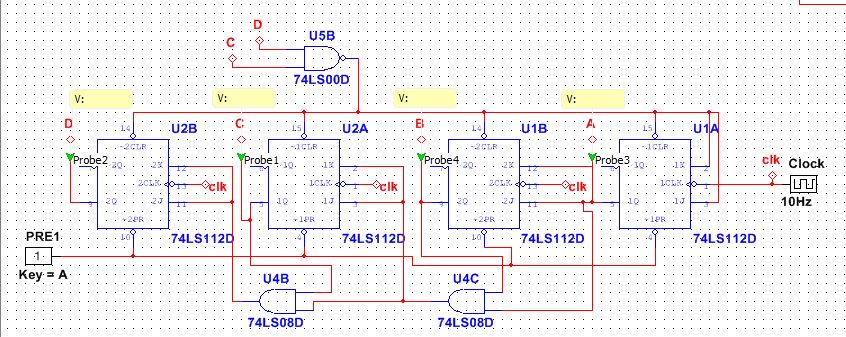 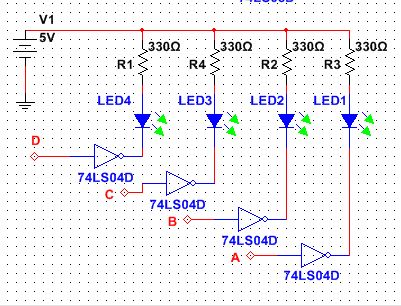 Temporary State
0000
0001
1111
0010
1110
0011
1101
0100
1100
0101
1011
0110
1010
0111
1001
1000
74LS08
74LS112
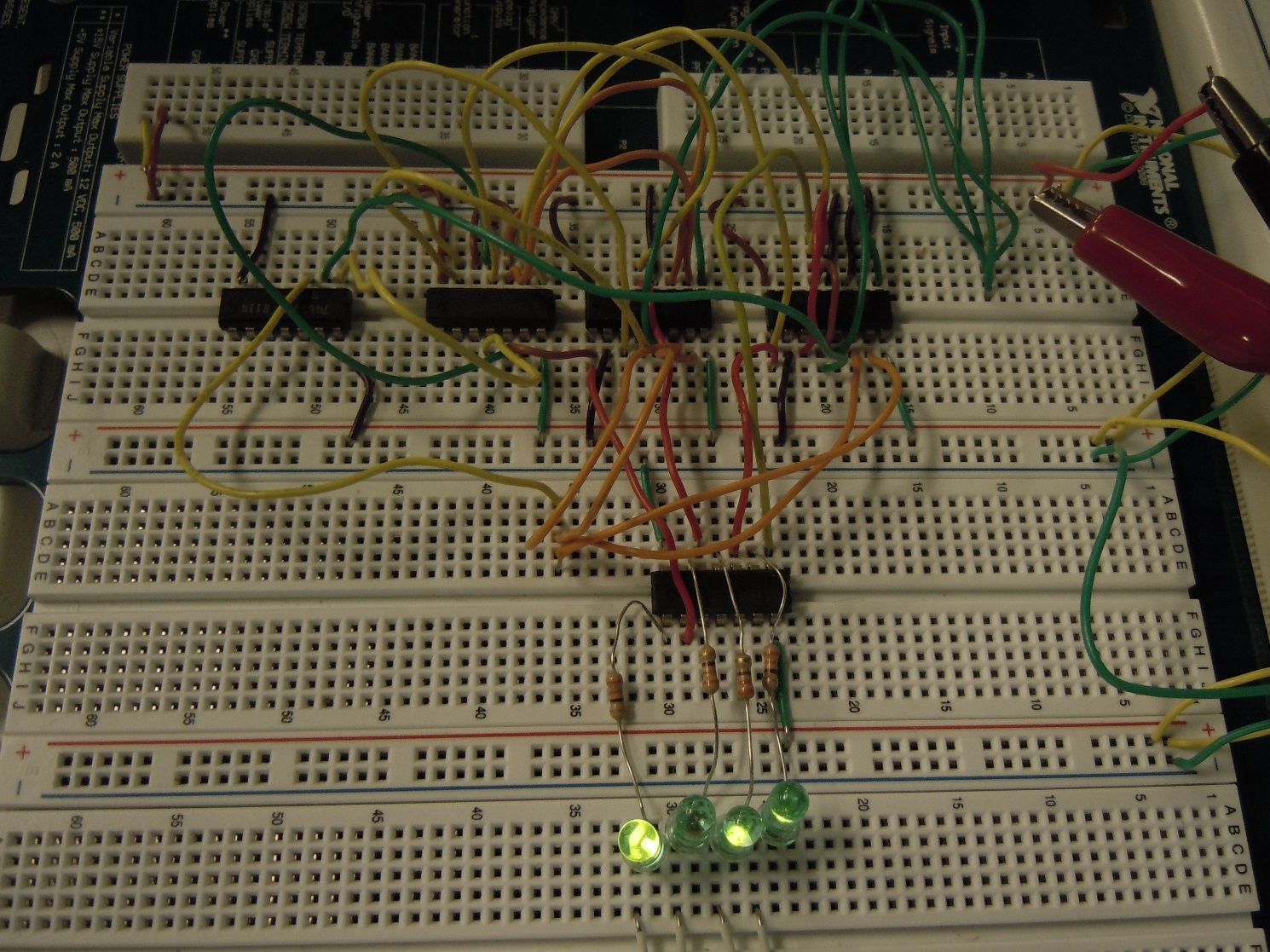 74LS00
74LS04
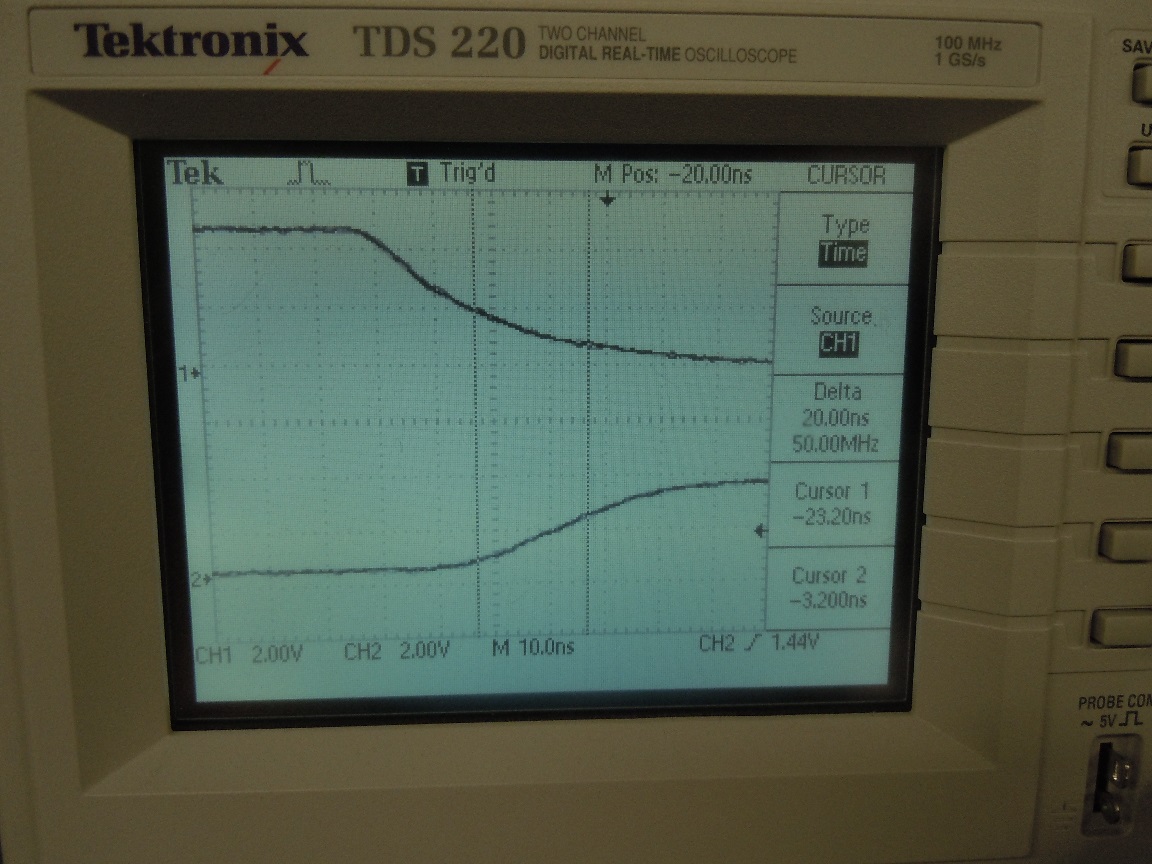 330 Resistors
Troubleshooting:
One major problem was that the counter would count to 12 instead of 11. 
The problem was found to be in the initial design. The original schematic was for a MOD-13 not a MOD-12. The schematic was rebuilt and simulated and the changes were implemented into the physical design. Once this was done the problem was resolved.
Conclusion:
The Circuit was successfully built and the total propagation delay was found to be 20ns.
Data Sheets:
74LS08
74LS04
74LS00
74LS112
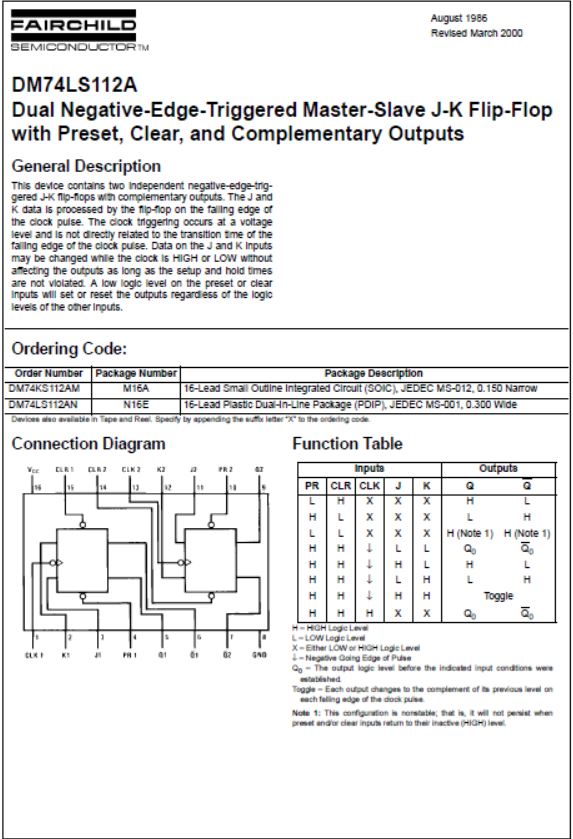 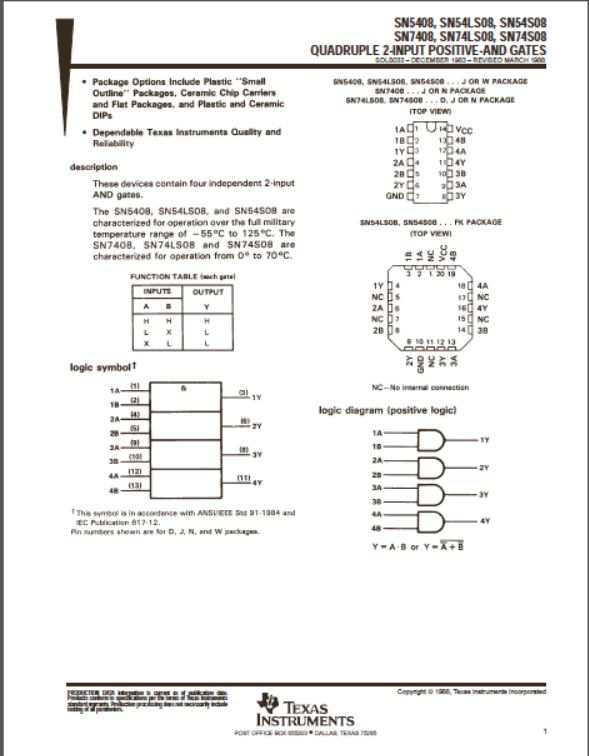 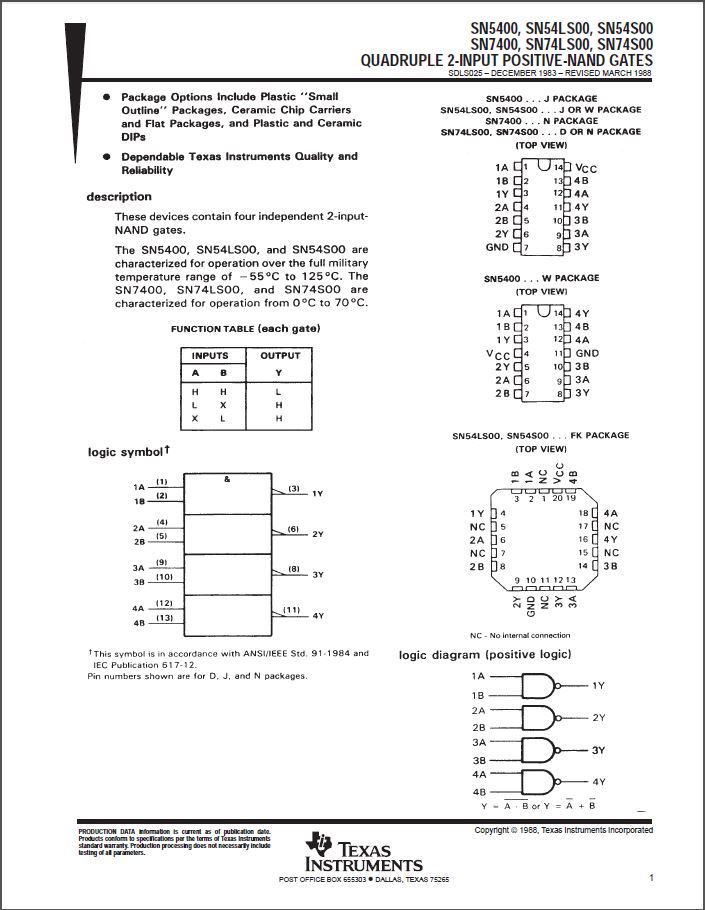 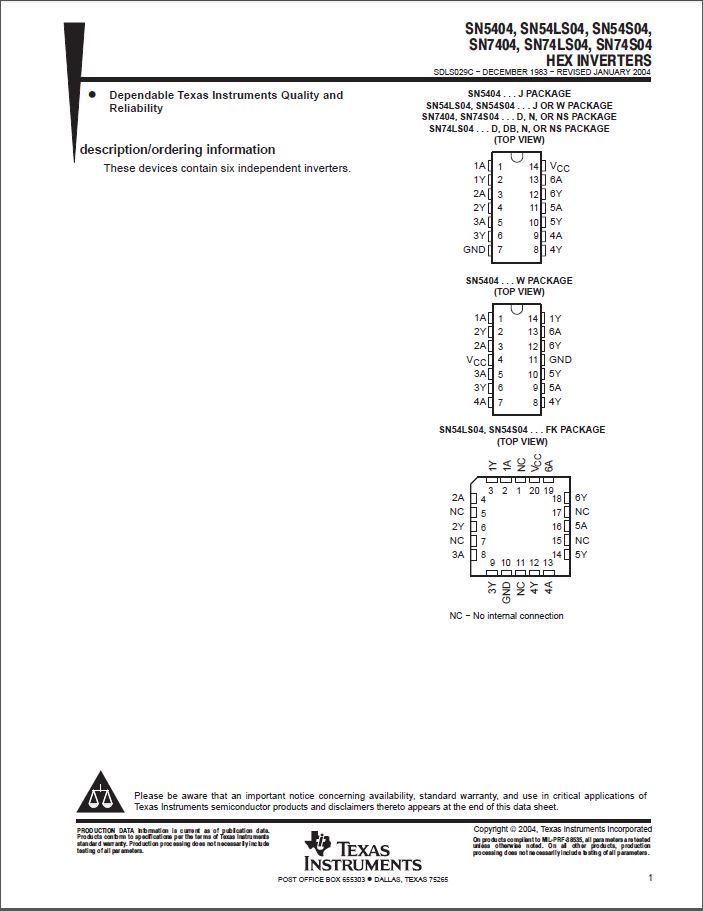